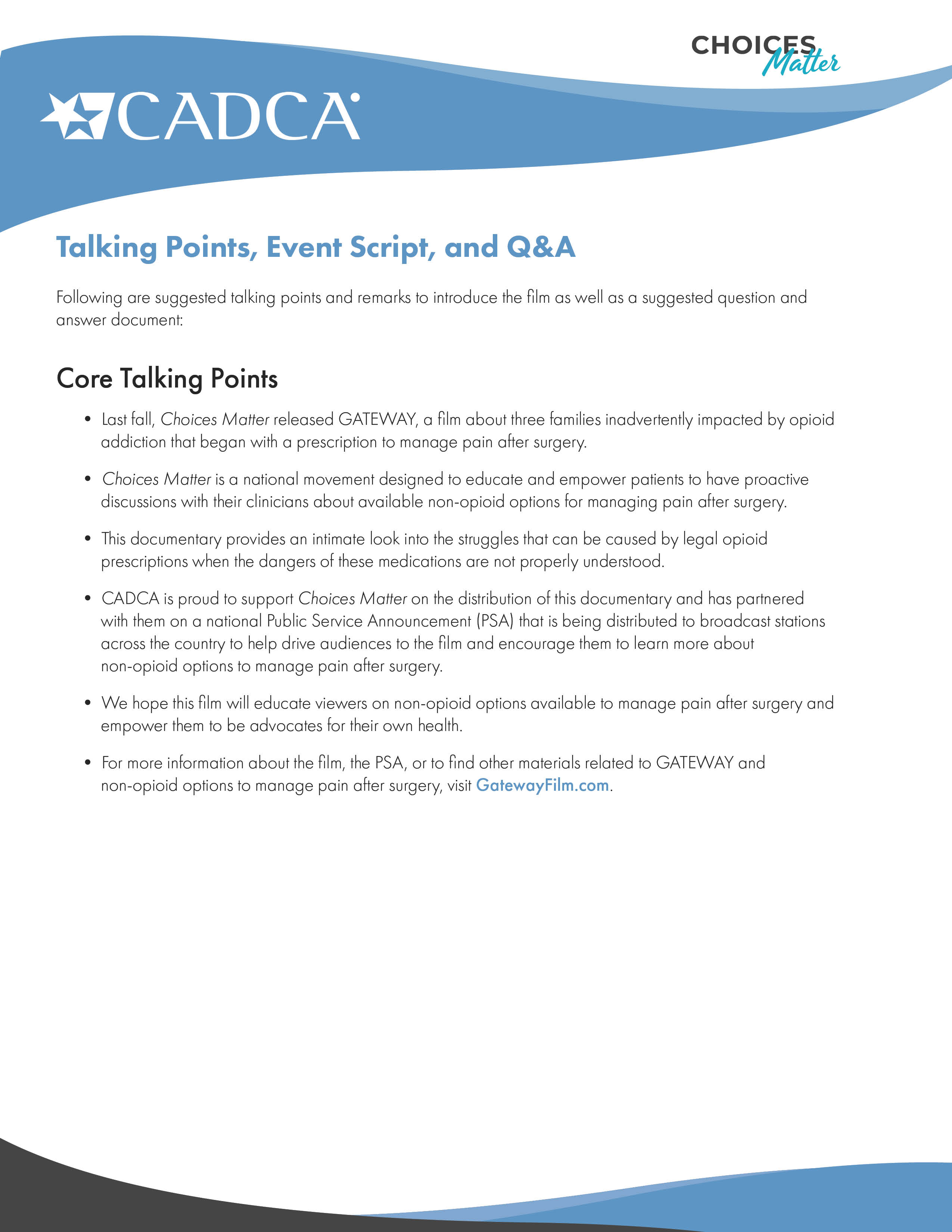 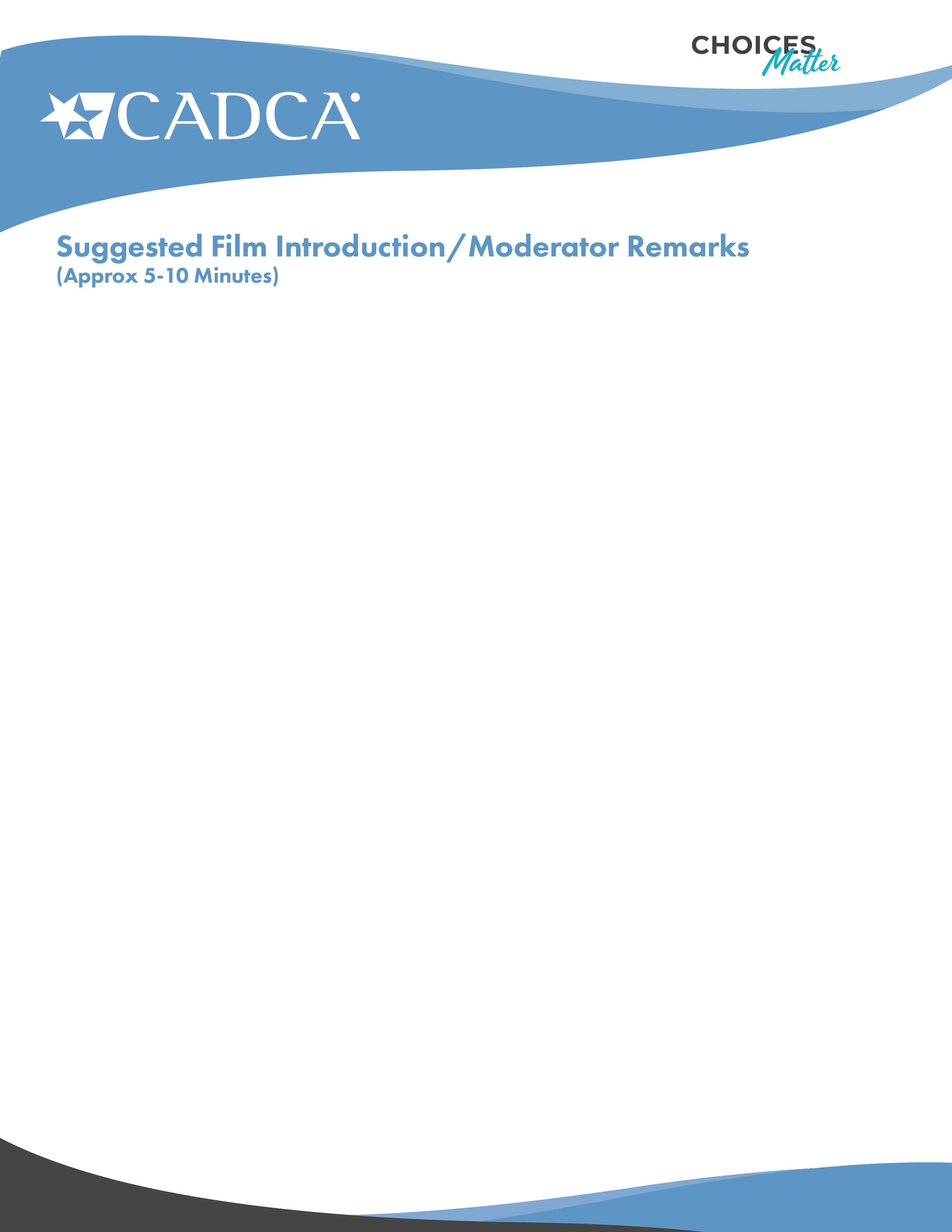 Good evening, I’m [INSERT NAME AND POSITION WITHIN CADCA]

Last fall, GATEWAY, a film about three families inadvertently impacted by opioid addiction that began with a prescription to manage pain after surgery, was released by Choices Matter.

Choices Matter is a national movement designed to educate and empower patients to have proactive discussions with their clinicians about available non-opioid options for managing pain after surgery.

This documentary provides an intimate look into the struggles that can be caused by legal opioid prescriptions when the dangers of these medications are not properly understood.

I’m honored to introduce this special screening of GATEWAY and for each of you to see this honest and emotional documentary that shines a light on how surgery and opioids transformed the lives of three unsuspecting families. Our hope is that this documentary helps change that conversation going forward.

Data continues to illustrate how opioid overprescribing after surgery is contributing to our overall national opioid epidemic—and I’ll give you a few staggering examples. 
	• Three million Americans per year who are first exposed to opioids to treat surgical pain go on
	    to become persistent users, meaning they continue to use opioids 3 to 6 months after surgery.
	• And it’s easy to see why. On average, patients receive more than 80 opioid pills following
                   surgery, whether they need them or not.  It’s simply unacceptable and frightening when you
                   consider how close to home this may happen. 

Importantly, patients don’t have to live in pain or delay surgery based on the fear that they may become addicted to opioids. Reality is, many patients may not realize that there are safe and effective non-opioid options available to manage pain following surgery. Educating patients, caregivers, and health care professionals about non-opioid options is something I am incredibly passionate about.

CADCA is proud to support Choices Matter on the distribution of this documentary and has partnered with them on a national Public Service Announcement (PSA) that is being distributed to broadcast stations across the country to help drive audiences to the film and encourage them to learn more about non-opioid options to manage pain after surgery. 

Before we start the screening, I’d like to cover off on a few housekeeping items: 
	• We welcome you to use your social media channels to share your thoughts on the film and any
	   pictures from this evening. Please be sure to use the hashtag #gatewayfilm. 
	• We ask that you please silence your phones before the movie starts to avoid disrupting others.
	• Kindly remain seated after the premiere as we’ll have an opportunity for Q&A with
	   [INSERT ANY LOCAL EXPERTS WHO MAY BE AVAILABLE TO ANSWER Qs]
	• For more information about the film, the PSA, or to find other materials related to GATEWAY and
	   non-opioid options, visit GatewayFilm.com.

[IF APPROPRIATE] Please settle in with your popcorn and snacks and enjoy GATEWAY! 

Thank you all for being here this evening for this special event.
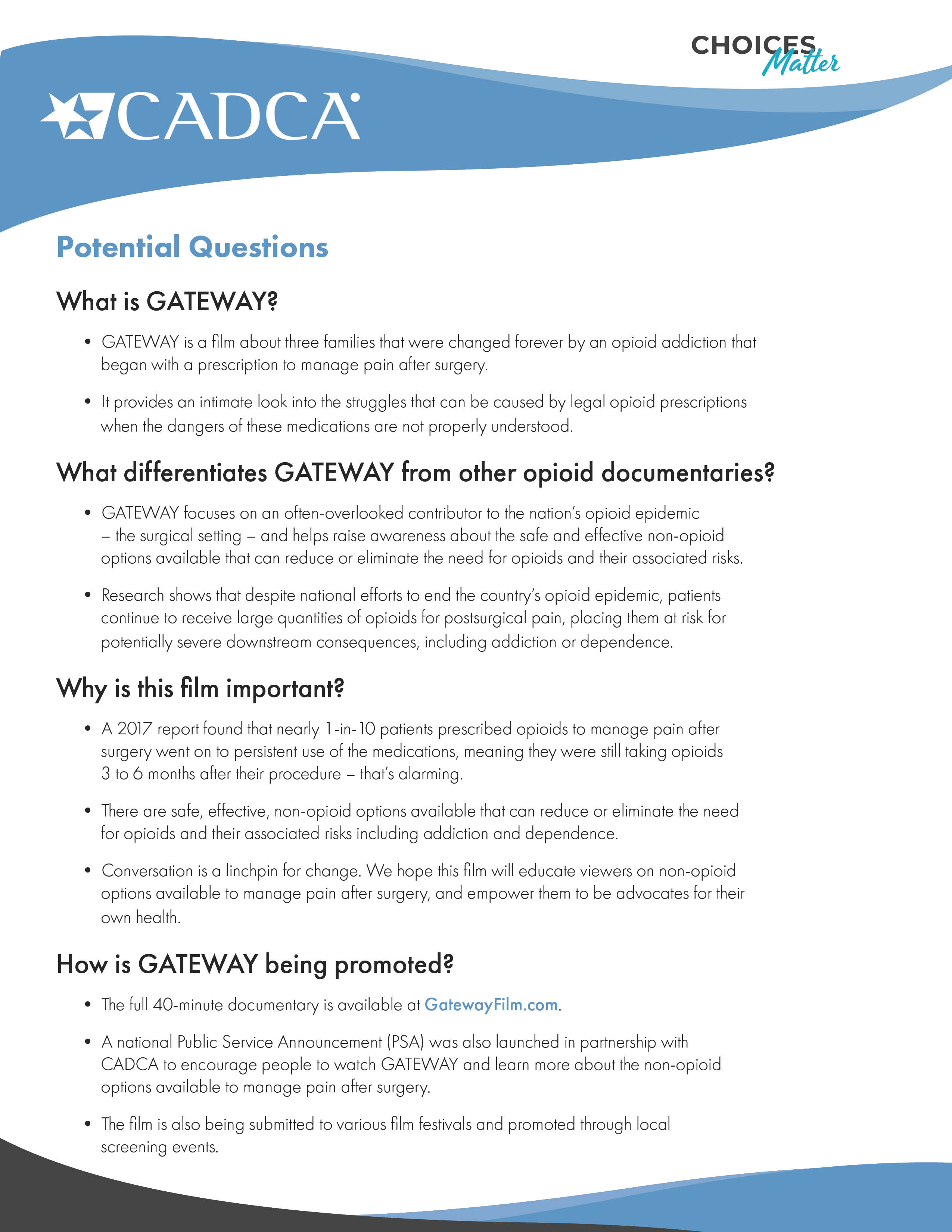 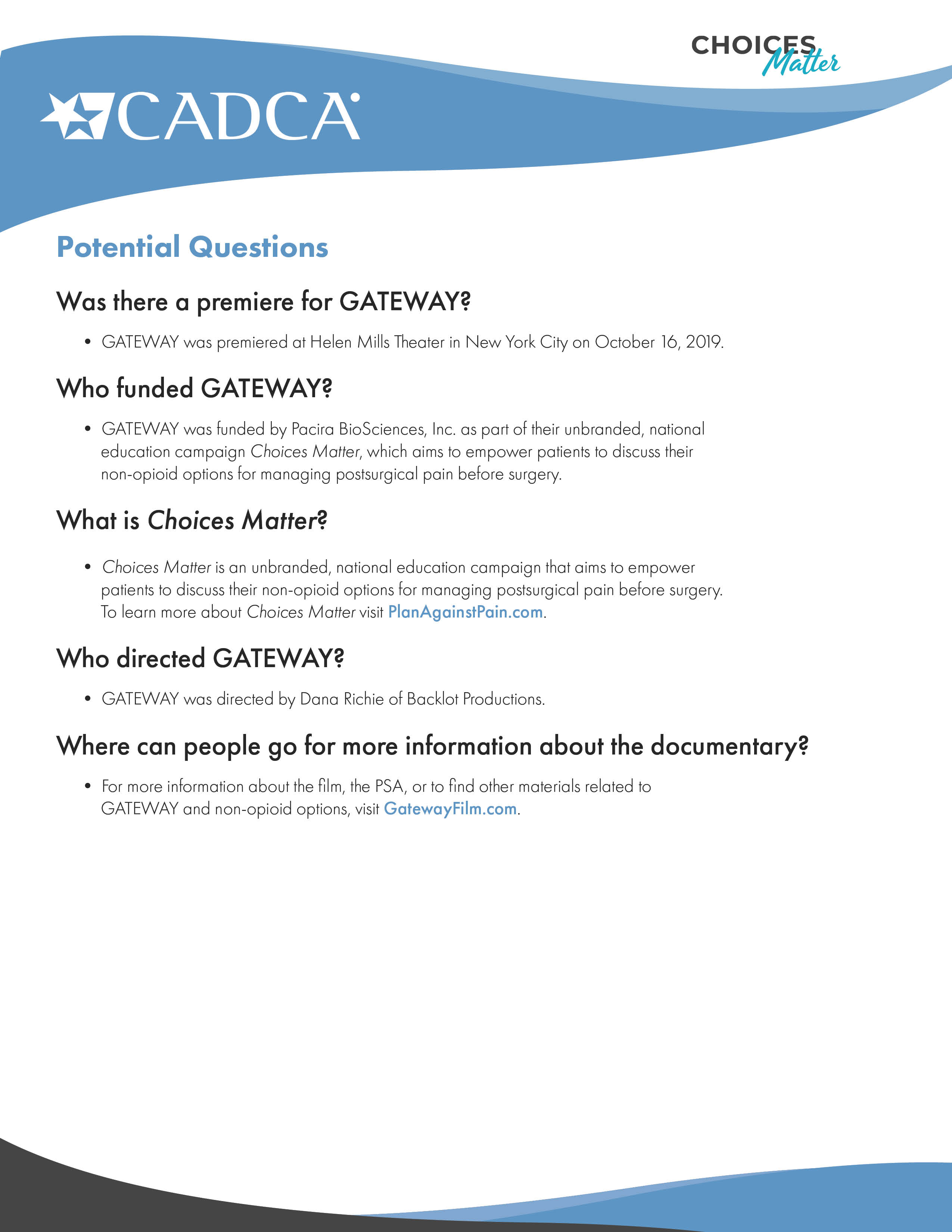